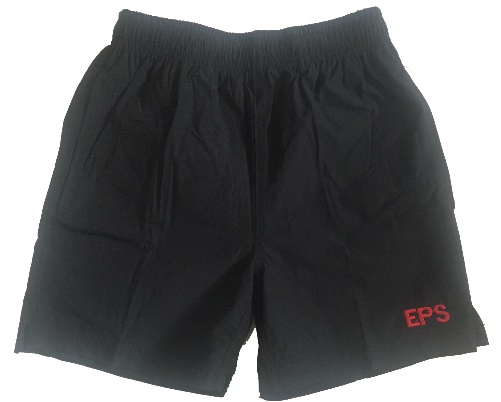 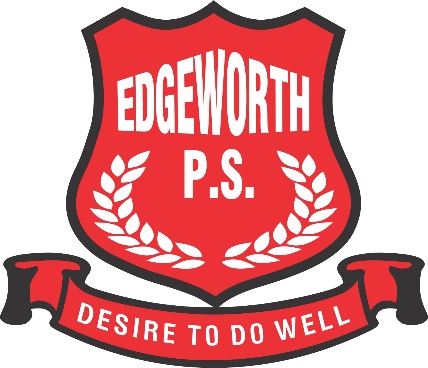 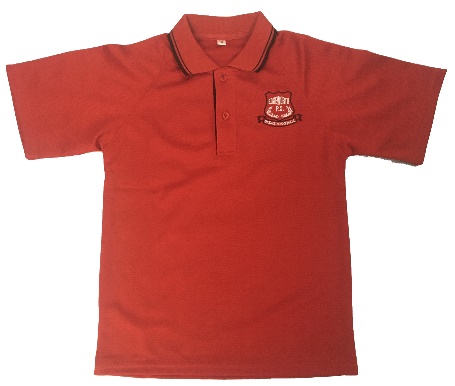 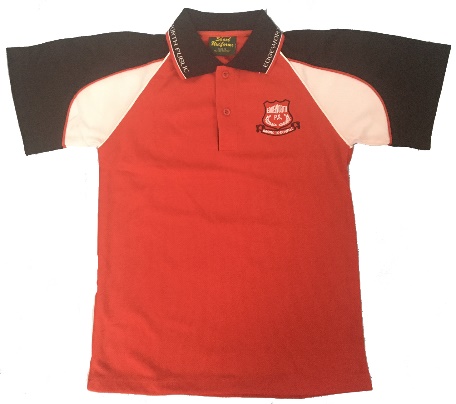 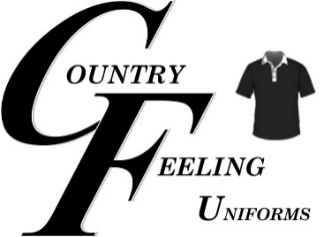 OPENING HOURS
Mon 2.30-3.30pm
Tue 2.30-3.30pm
Thu 8.30-9.30am
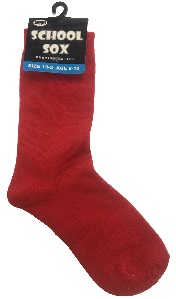 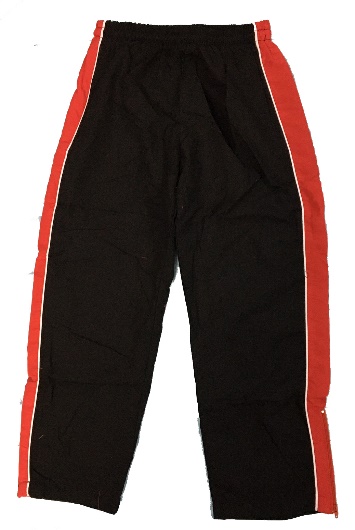 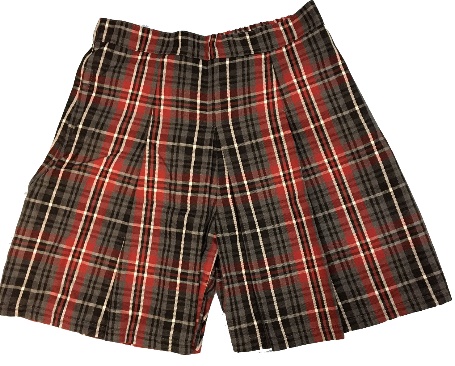 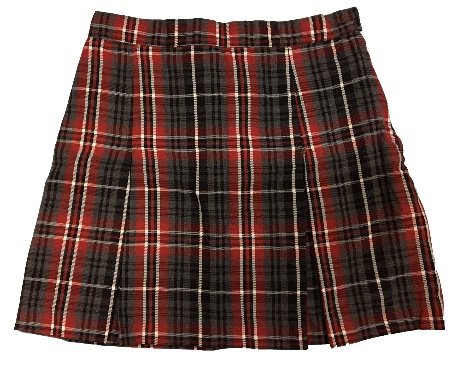 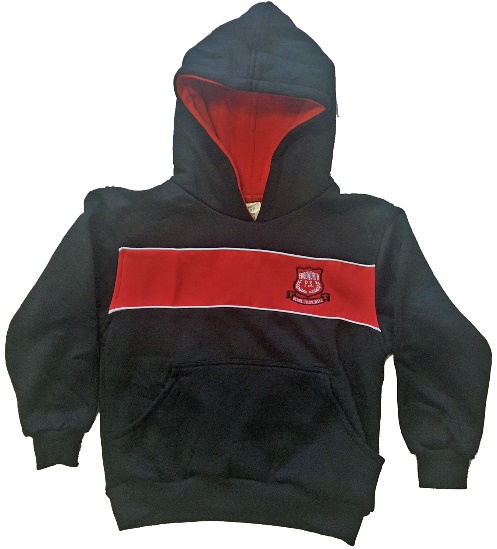 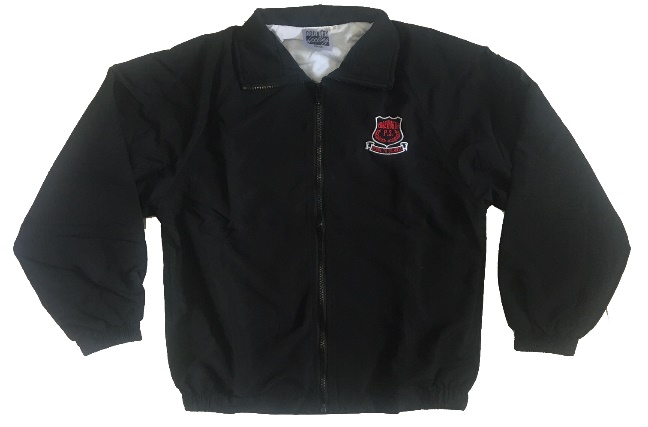 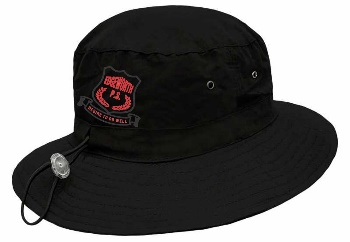 Online ordering – collect from Uniform Shop
www.countryfeelinguniforms.com.au
Country.feeling@bigpond.com
0414 651 211